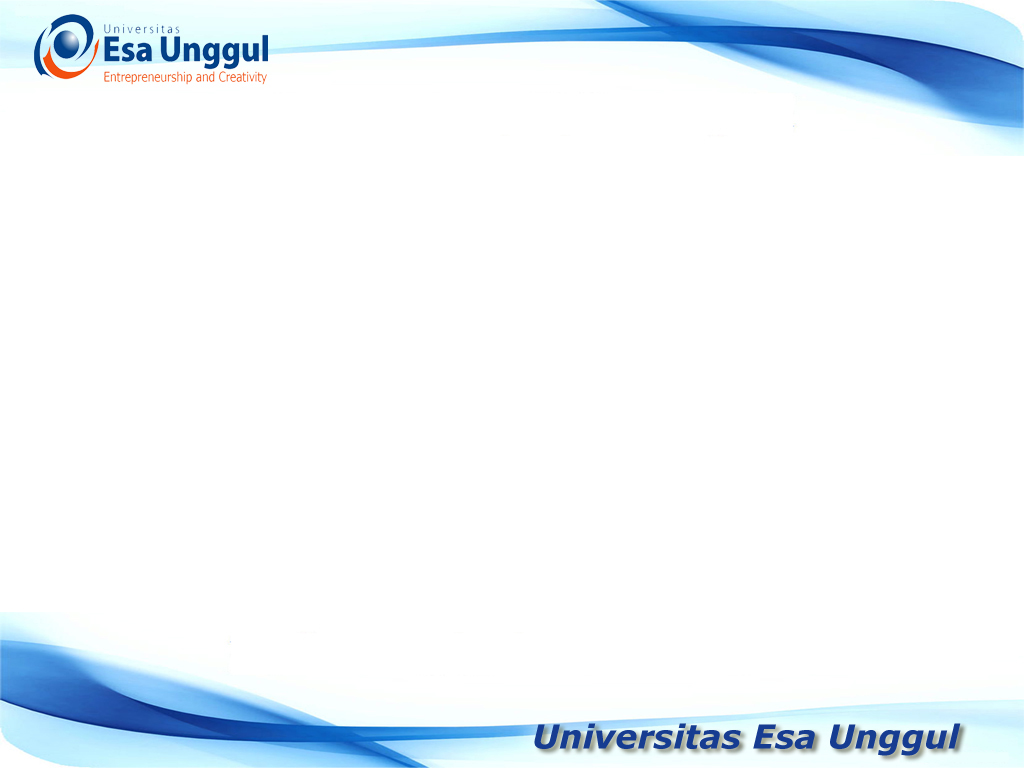 Ema 501
Pengembangan dan pemberdayaan sdm
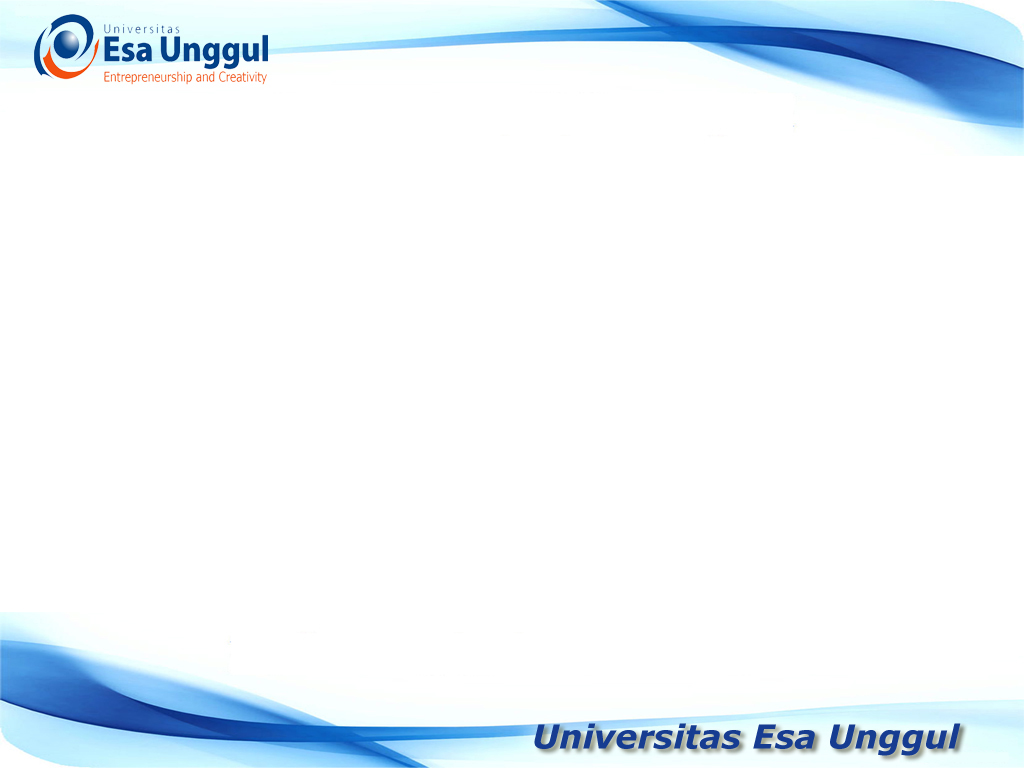 Employee empowerment
Pemberdayaan karyawan
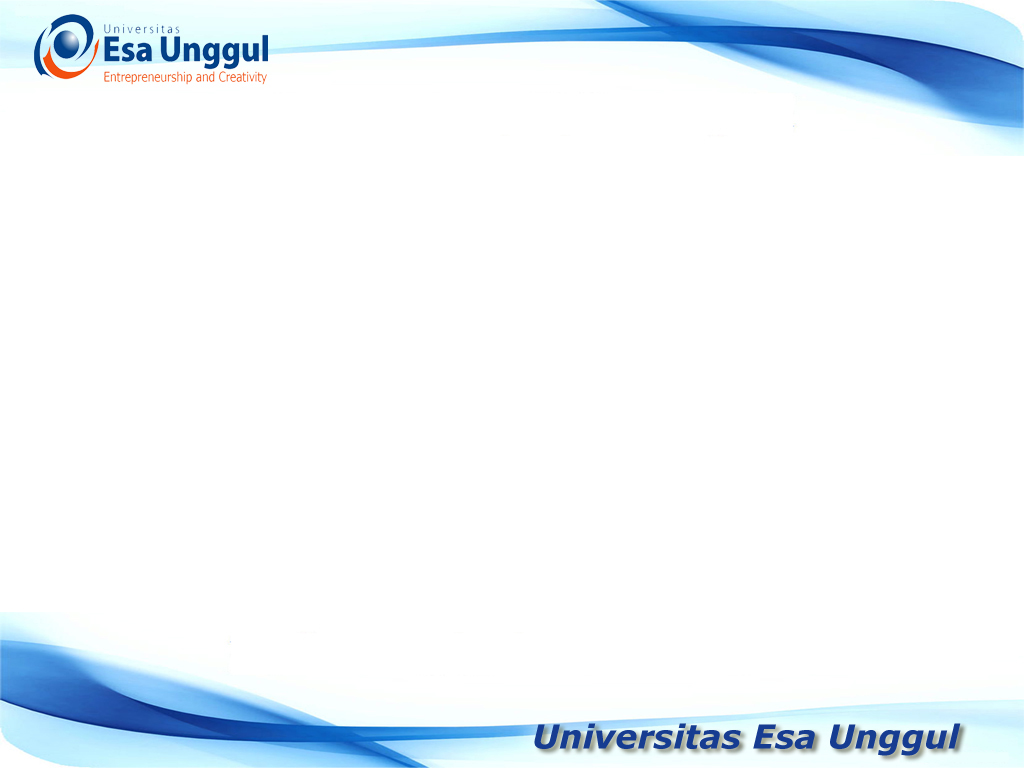 Pemberdayaan
Daya, Secara etimologis - kemampuan untuk bertindak
Awalan ber – menjadi berdaya  berkemampuan, bertenaga, mempunyai akal untuk melakukan sesuatu
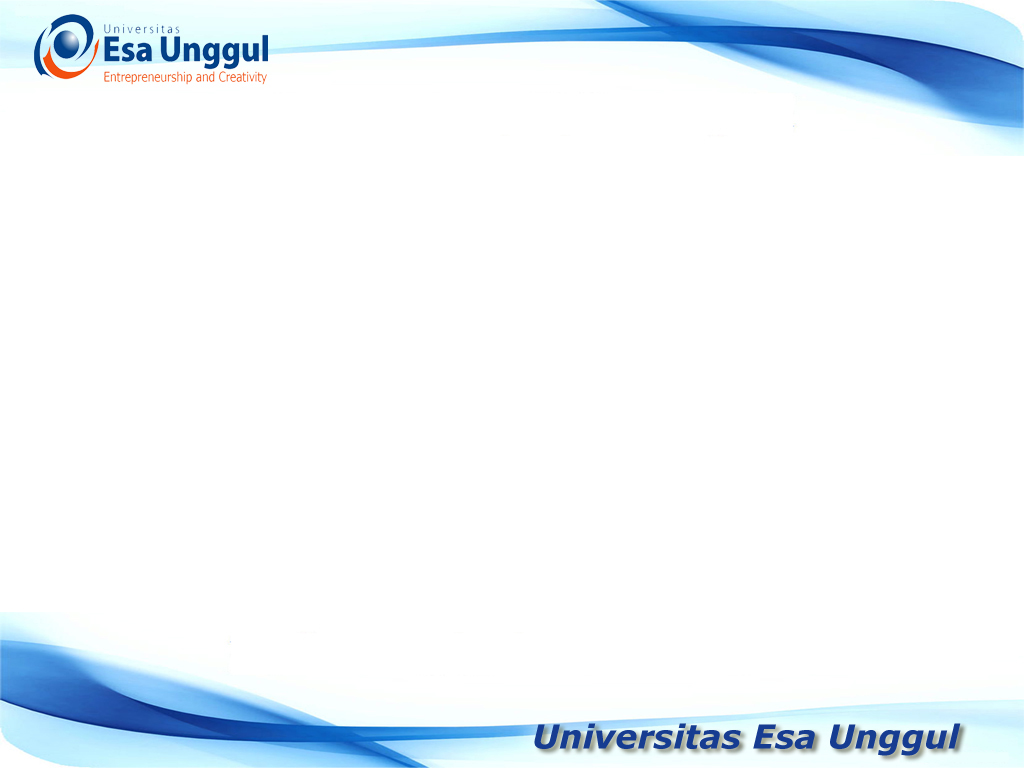 empowerment
Dalam bahasa inggris, Power, berarti kekuatan, kekuasaan
Kemampuan untuk melakukan atau mengusahakan sesuatu agar terjadi
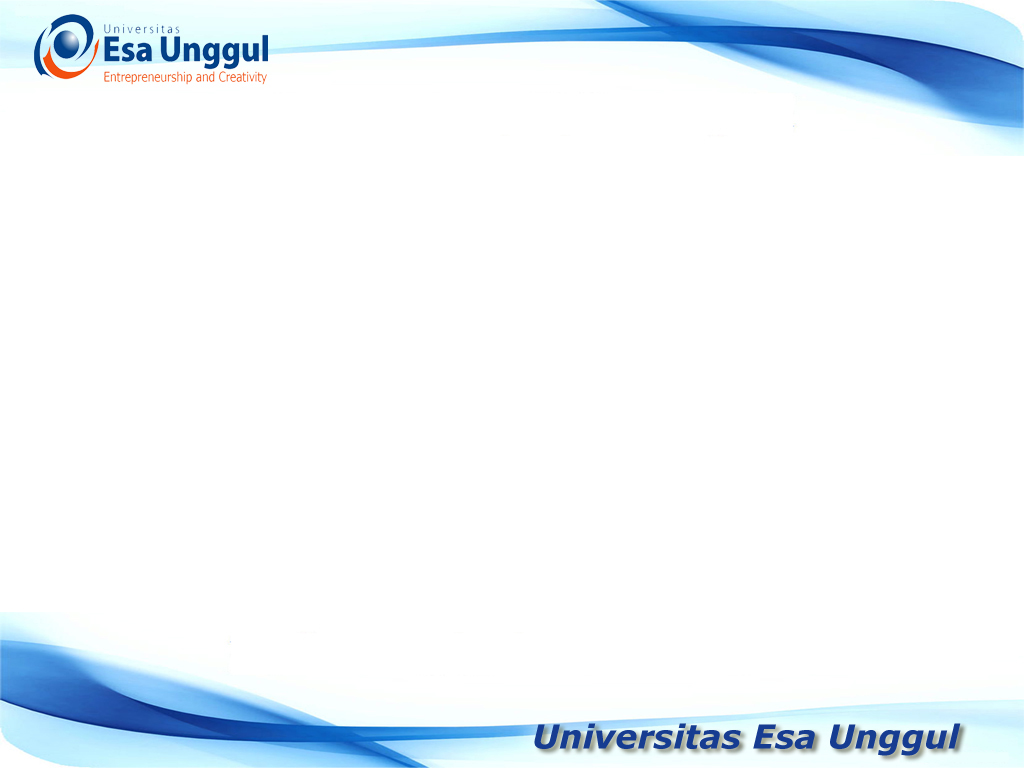 empowerment
Menurut Noe (2004) merupakan pemberian tanggung jawab dan wewenang terhadap individu untuk melakukan pengambilan keputusan
Sedangkan menurut Kahn (2007) merupakan hubungan personal yang berkelanjutan yang mencakup kepercayaan antara karyawan dan manajemen
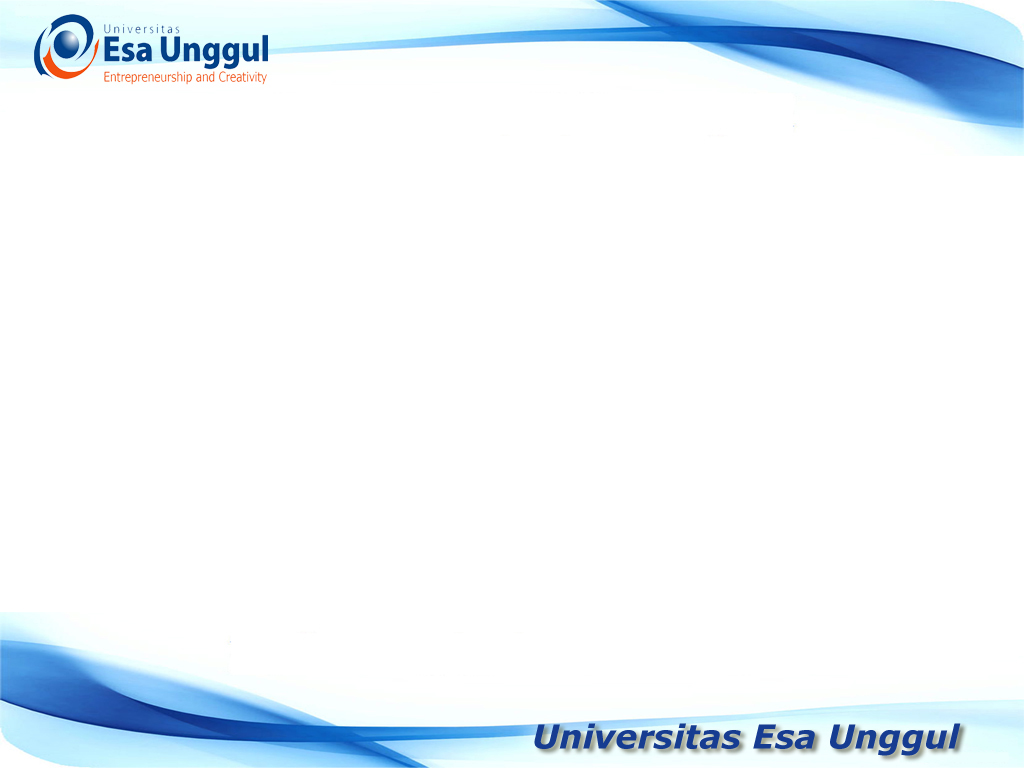 empowerment
Byars dan Rue (1997) memberi pengertian empowerment merupakan bentuk desentralisasi yang melibatkan pada bawahan dalam membuat keputusan.
Pemberdayaan karyawan adalah pemberian wewenang kepada karyawan untuk merencanakan (planning),mengendalikan (controlling) dan membuat keputusan atas pekerjaan yang menjadi tanggungjawabnya, tanpa harus mendapatkan otorisasi secara eksplisit dari manajer diatasnya (Hansen & Mowen 2007).
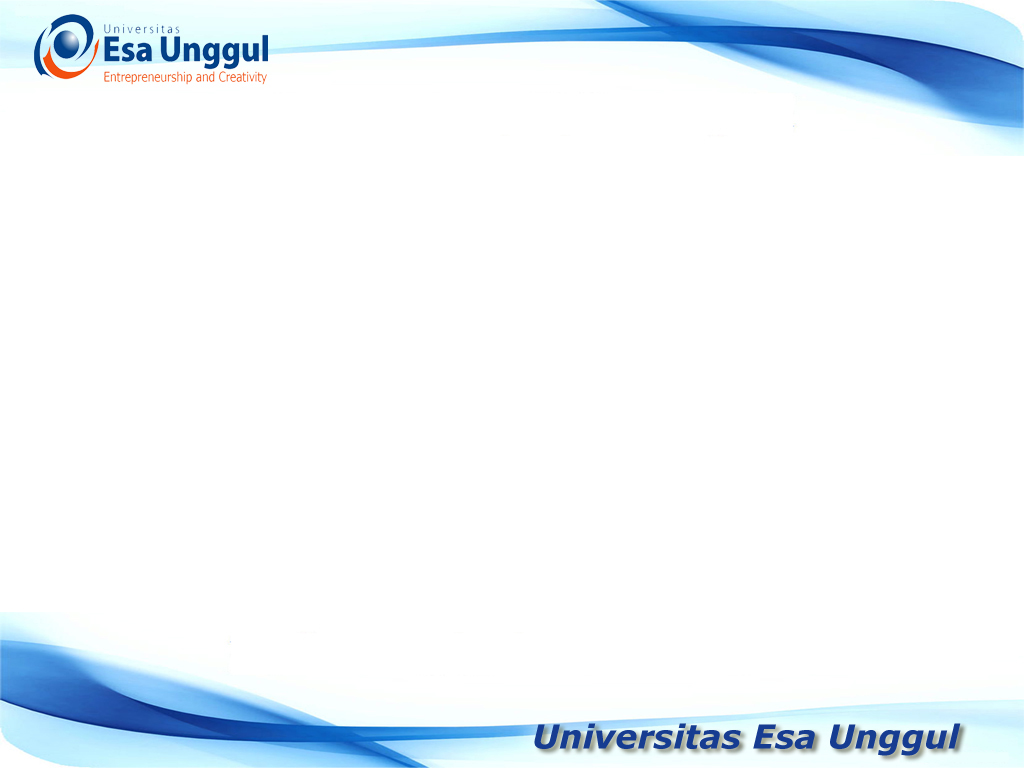 empowerment
Spreitzer (1995)mendefinisikan pemberdayaan sebagai suatu proses dimana individu mempunyai kekuasaan untuk berpartisipasi secara langsung untuk mengendalikan dan mempengaruhi suatu kejadian yang memiliki efek langsung terhadap kehidupannya.
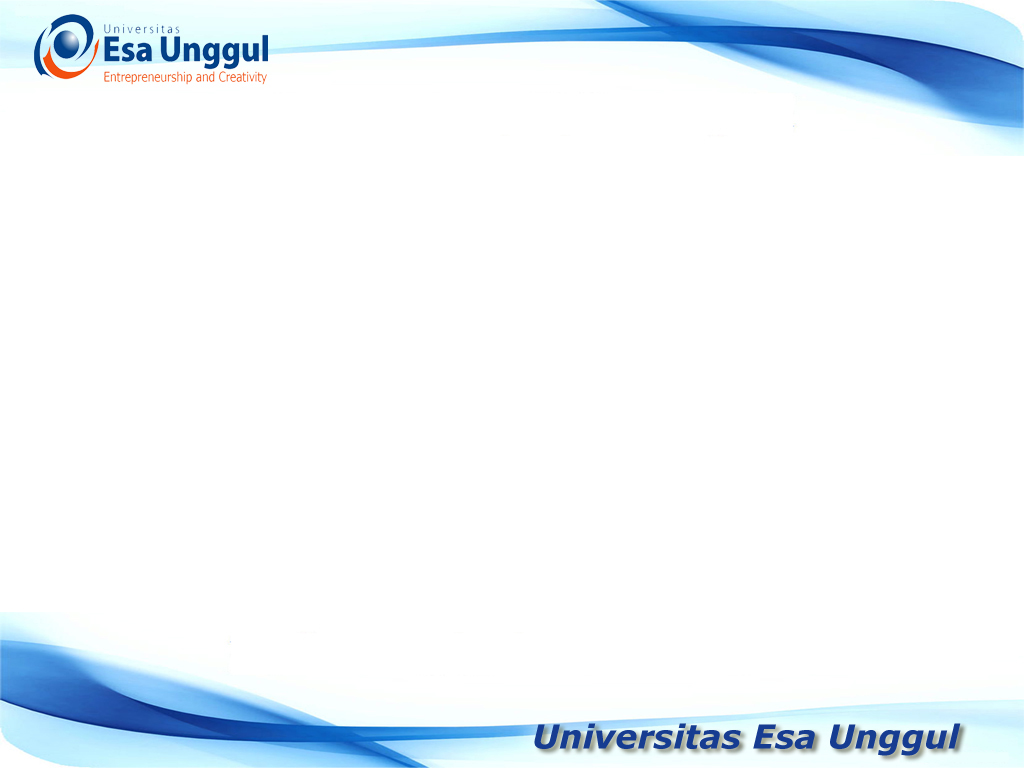 empowerment
ibson (1995) mendefinisikan pemberdayaan karyawan (individual empowerment) sebagai pemberian kesempatan dan dorongan kepada para karyawan untuk mendayagunakan bakat, ketrampilan-ketrampilan, sumberdaya-sumberdaya, dan pengalaman-pengalaman mereka untuk menyelesaikan pekerjaan secara tepat waktu. 
Menurut Carver (1993)  pemberdayaan merupakan suatu proses pembentukan lingkungan dan struktur yang baik sehingga seseorang dapat memberikan kontribusi secara penuh melalui keterampilan terbaiknya.
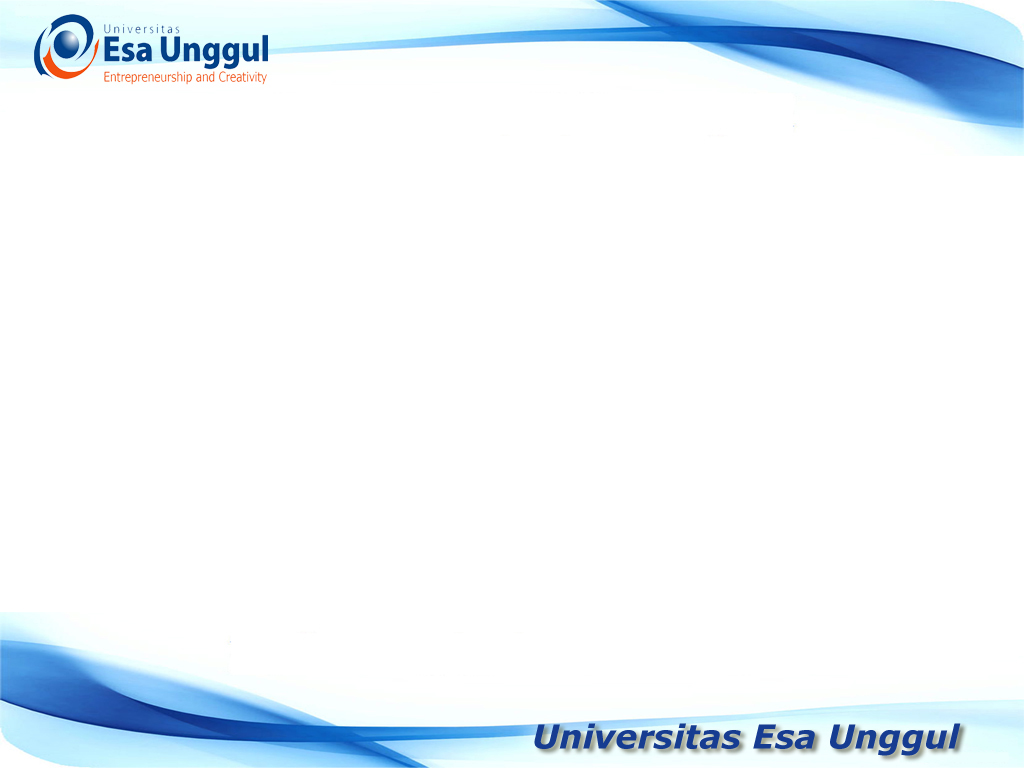 empowerment
Pemberdayaan karyawan diidentifikasikan dengan banyak karakteristik dalam berbagai literatur. Pemberdayaan sebagai motivasi, komitmen dalam bekerja, inisiatif dan fokus dalam penyelesaian pekerjaan (Block, 1987; Kizilos, 1990; Thomas & Velthouse, 1990) dalam Light (2004) yang lain menambahkan bahwa pemberdayaan karyawan sebagai suatu aset yang berharga bagi organisasi (Quinn & Spreitzer, 1997). Banyak juga yang menyamakan pemberdayaan dengan pelibatan karyawan, seperti yang dikemukan oleh Conger & Kanungo (1988)
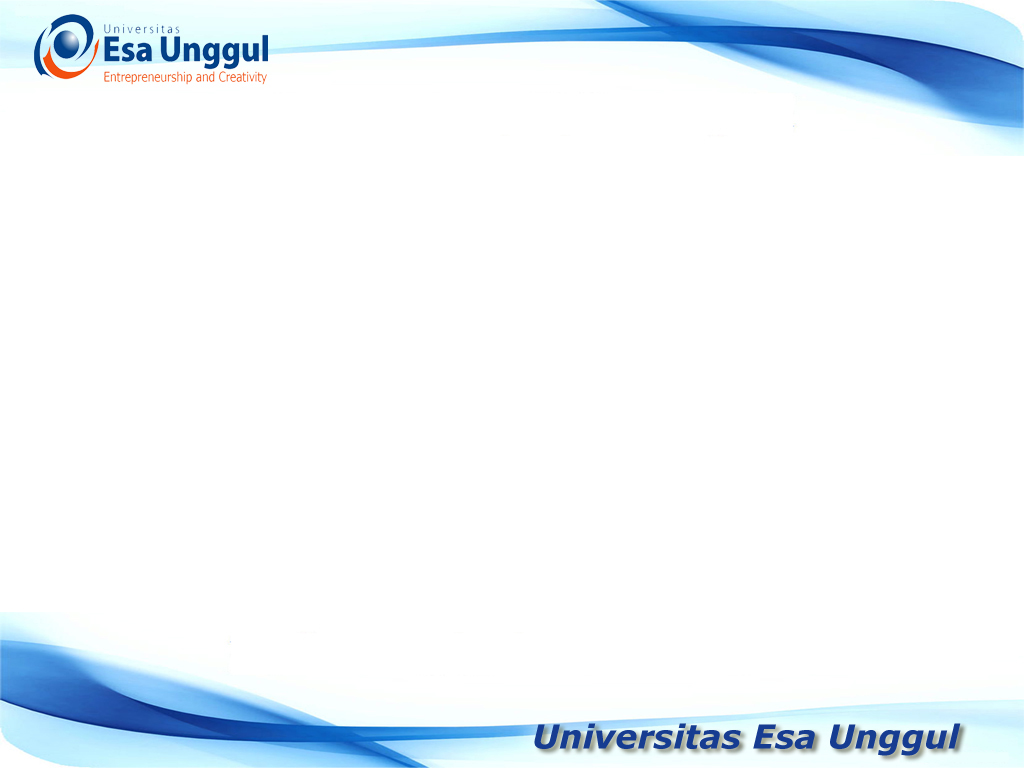 empowerment
Dari defenisi di atas dapat diambil berbagai hal penting dari pengertian pemberdayaan, yaitu : pertama, pemberian tanggung jawab dan wewenang kepada karyawan. Kedua, menciptakan kondisi saling percaya antar manajemen dan karyawan. Ketiga, adanya employee involvement yaitu melibatkan karyawan dalam pengambilan keputusan.
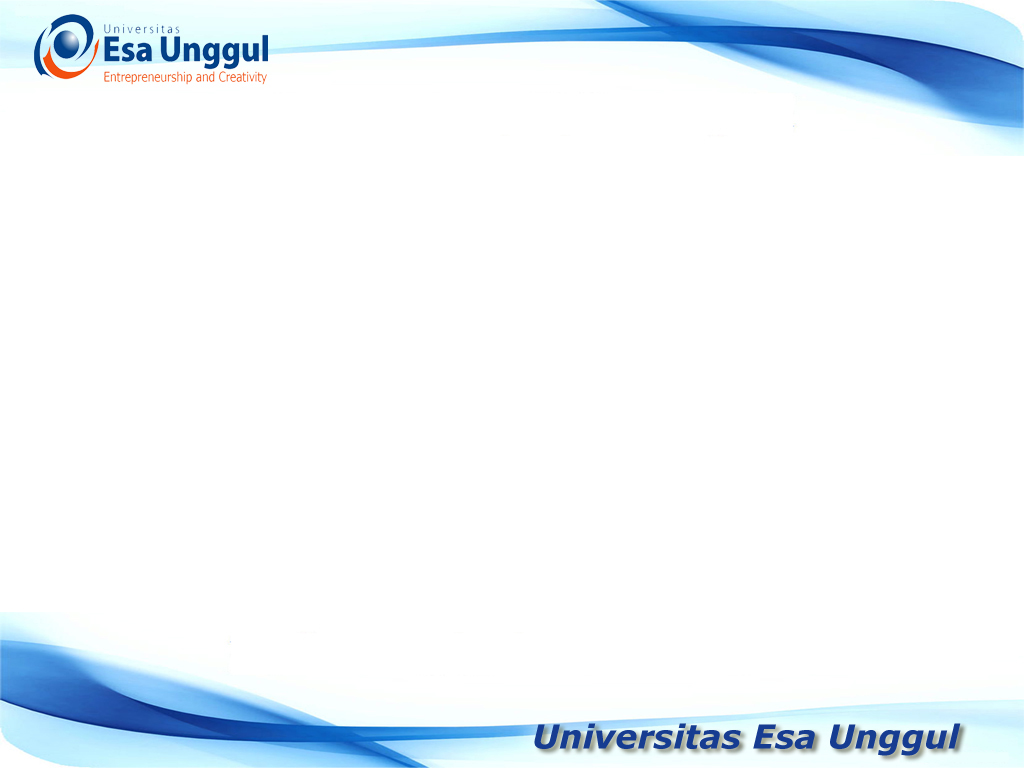 Model empowerment
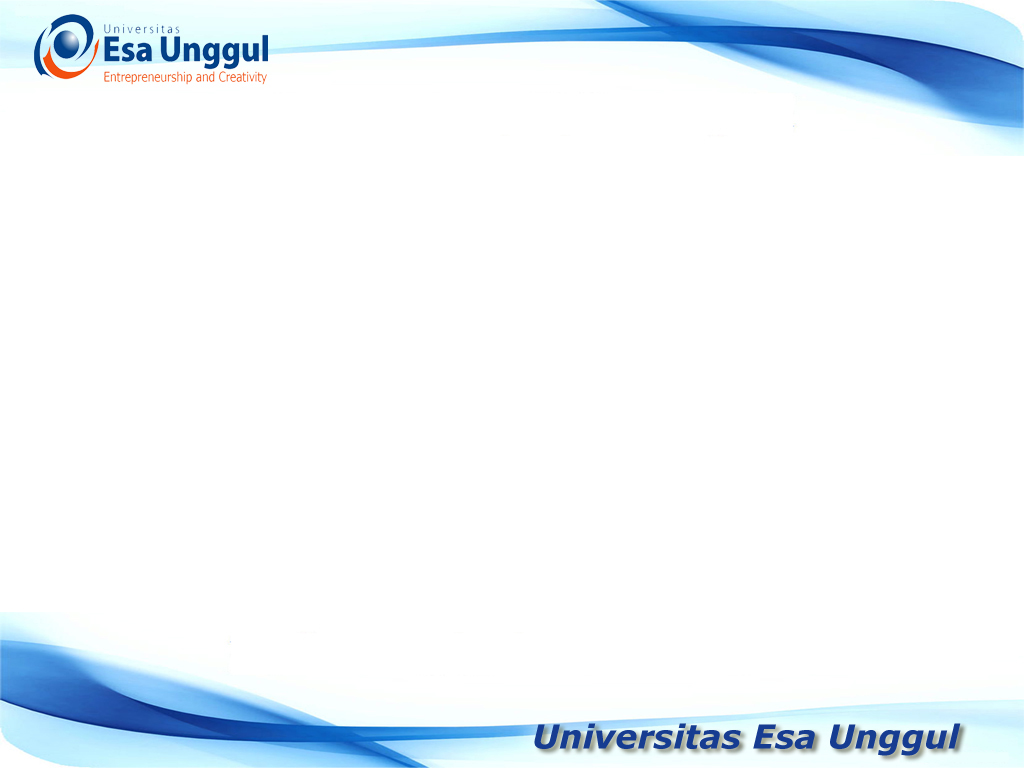 MENDELEGASIKAN DAN MELIBATKAN PEKERJA
Desire
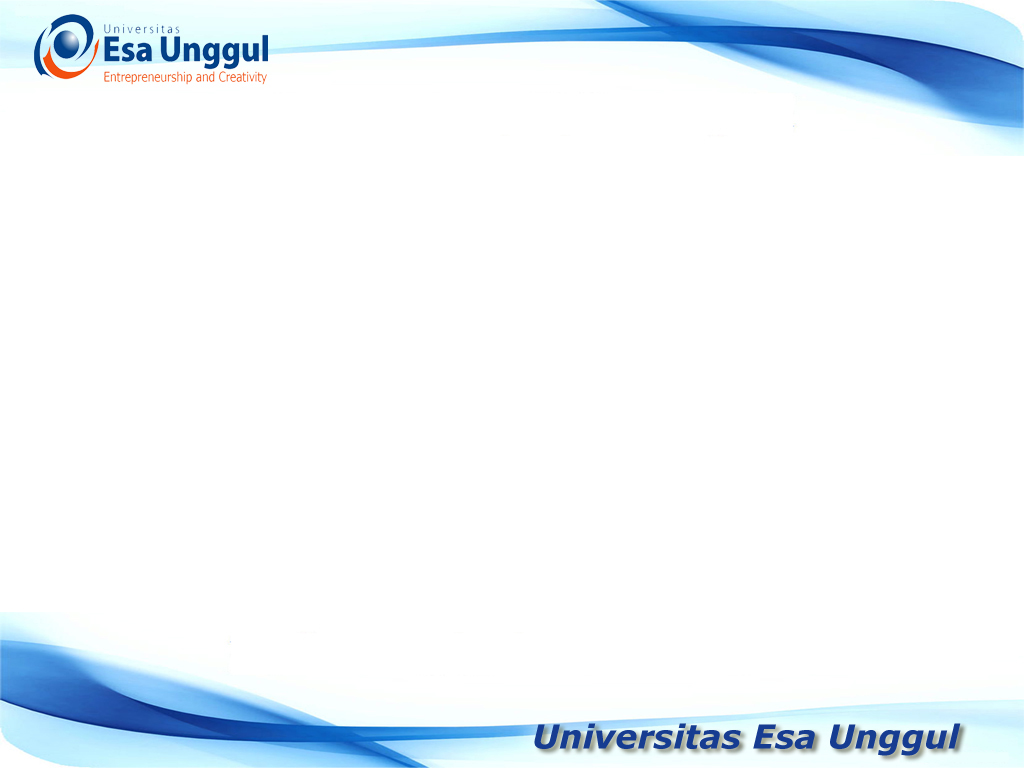 Desire
Karyawan diberi kesempatan untuk mengidentifikasi masalah
Memperluas keterlibatan karyawan
Mendorong terciptanya perspektif baru
Memiliki keahlian tim dan mampu mengawasi diri sendiri
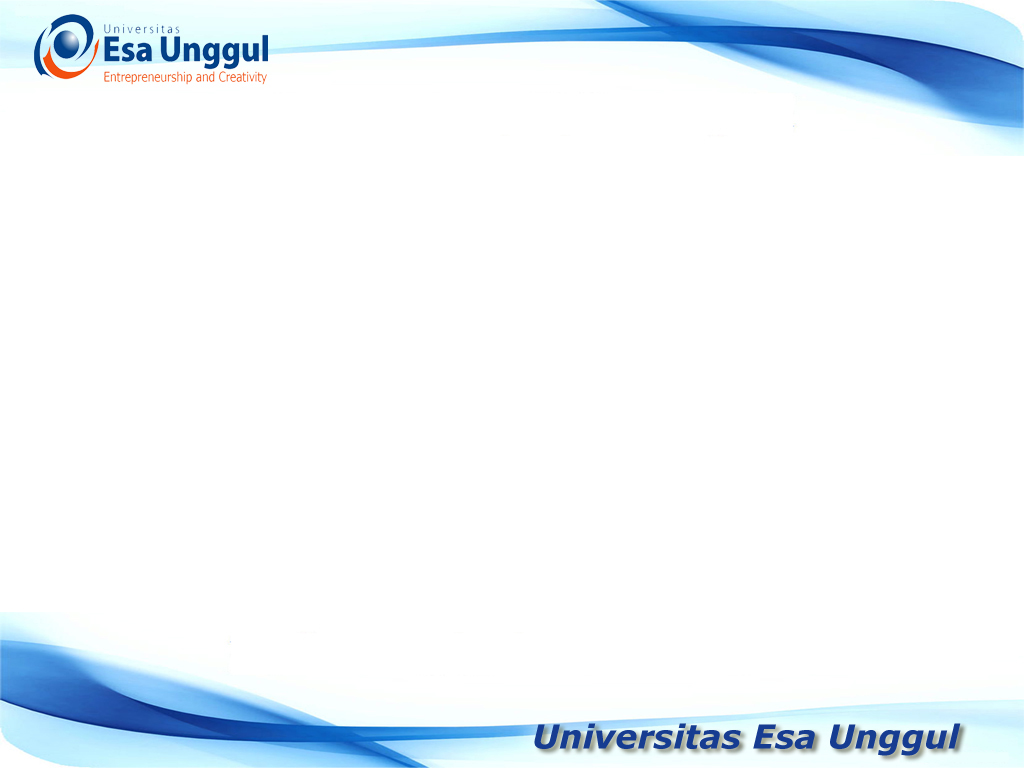 MEMBANGUN KEPERCAYAAN ANTARA KARYAWAN DAN MANAJEMEN
TRUST
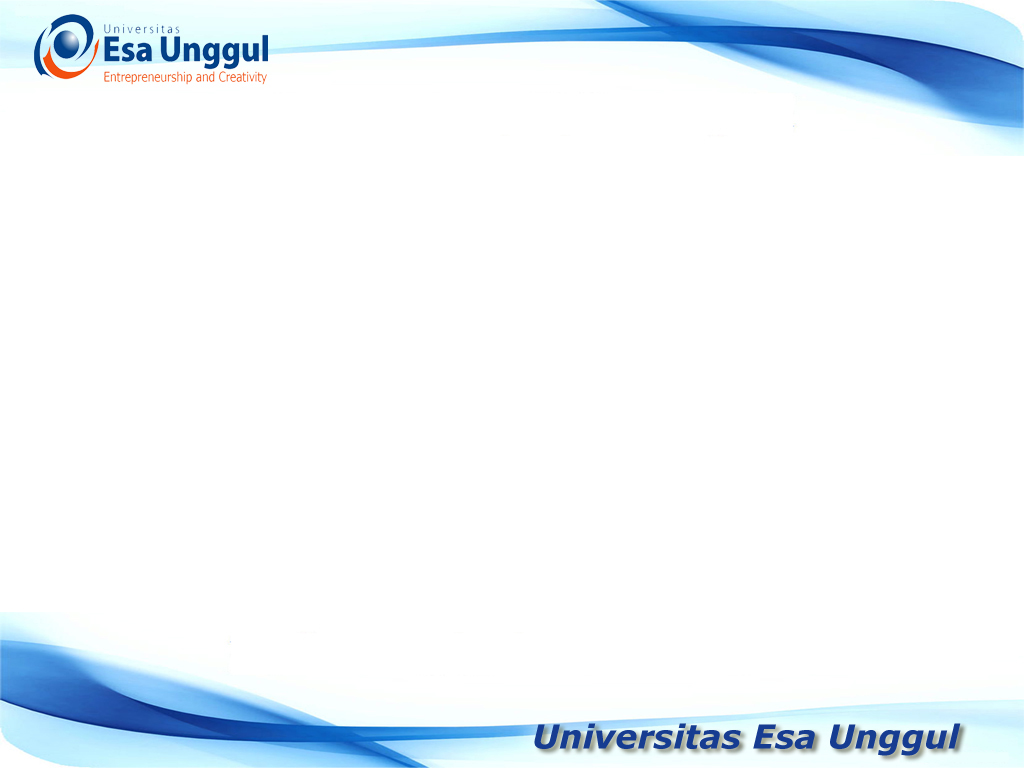 trust
Memberi kesempatan karyawan untuk berpartisipasi dalam kebijakan
Menyediakan waktu dan kesempatan bagi karyawan untuk menyelesaikan pekerjaan
Menyediakan pelatihan 
Menghargai perbedaan 
Menyediakan akses informasi yang cukup
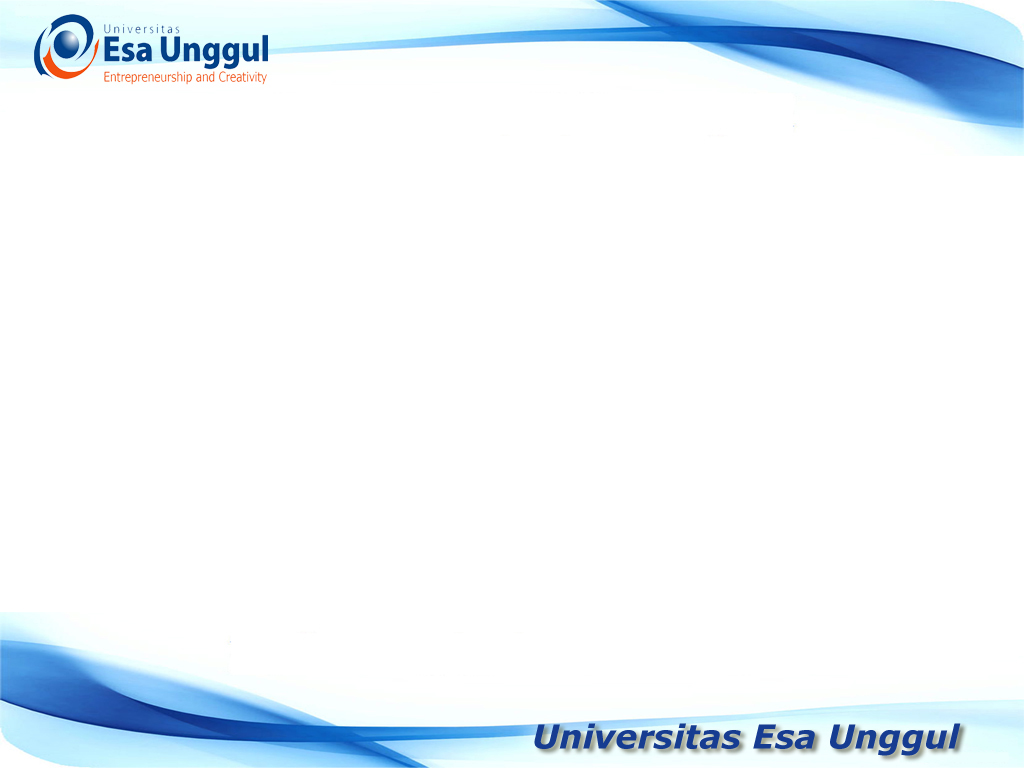 MENIMBULKAN RASA PERCAYA DIRI KARYAWAN MELALUI PENGHARGAAN ATAS KEMAMPUAN YANG DIMILIKI
CONFIDENT
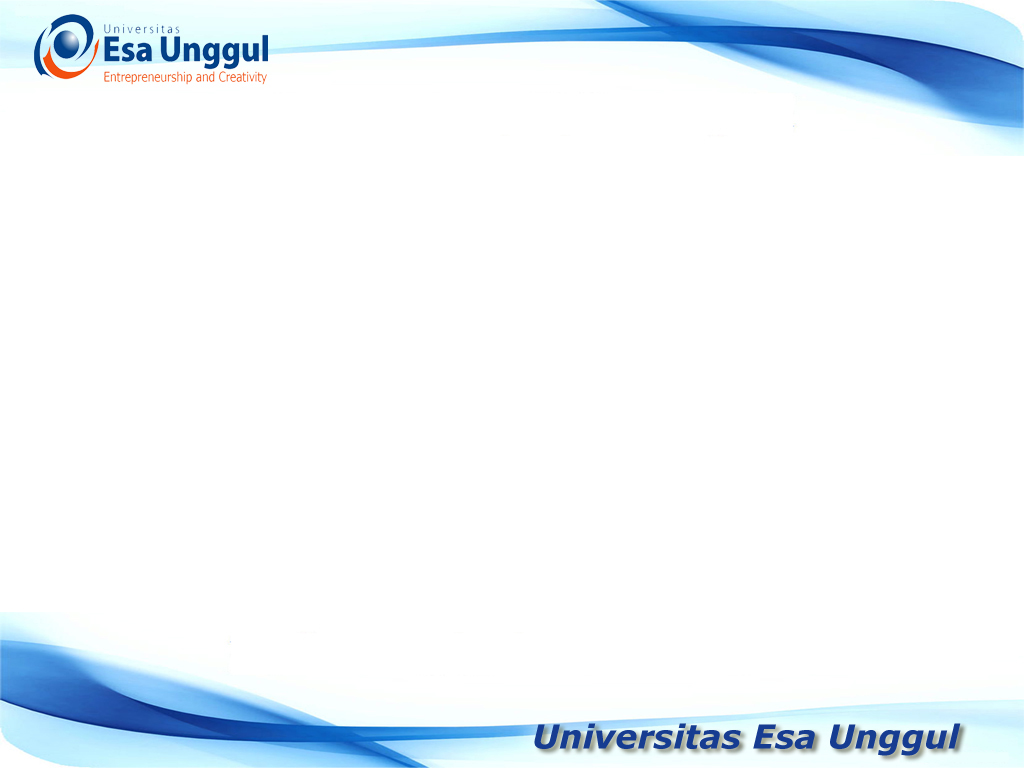 confident
Mendelegasikan tugas penting kepada karyawan
Menggali ide dan saran dari karyawan
Memperluas tugas dan tanggung jawab pada setiap departemen
Menyediakan instruksi kerja yang dapat mendorong karyawan untuk bekerja lebih baik
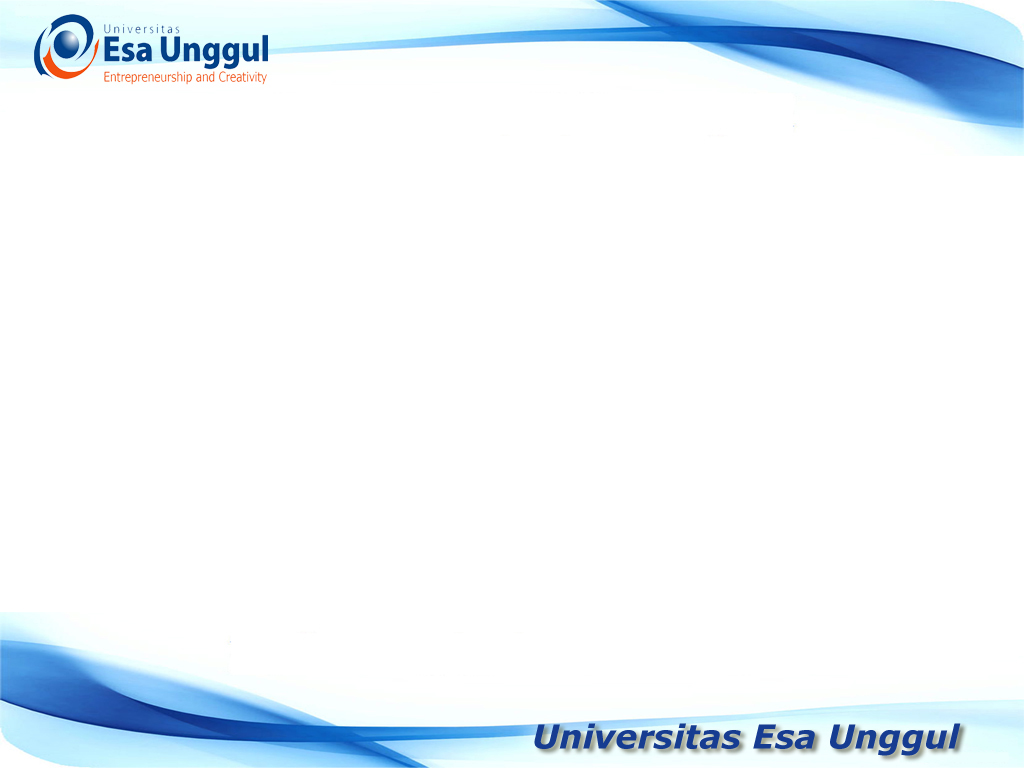 MENGEMBANGKAN LINGKUNGAN KERJA DENGAN MENDORONG KOMPETISI SEHINGGA TERCIPTA PERFORMANCE YANG TINGGI
CREDIBILITY
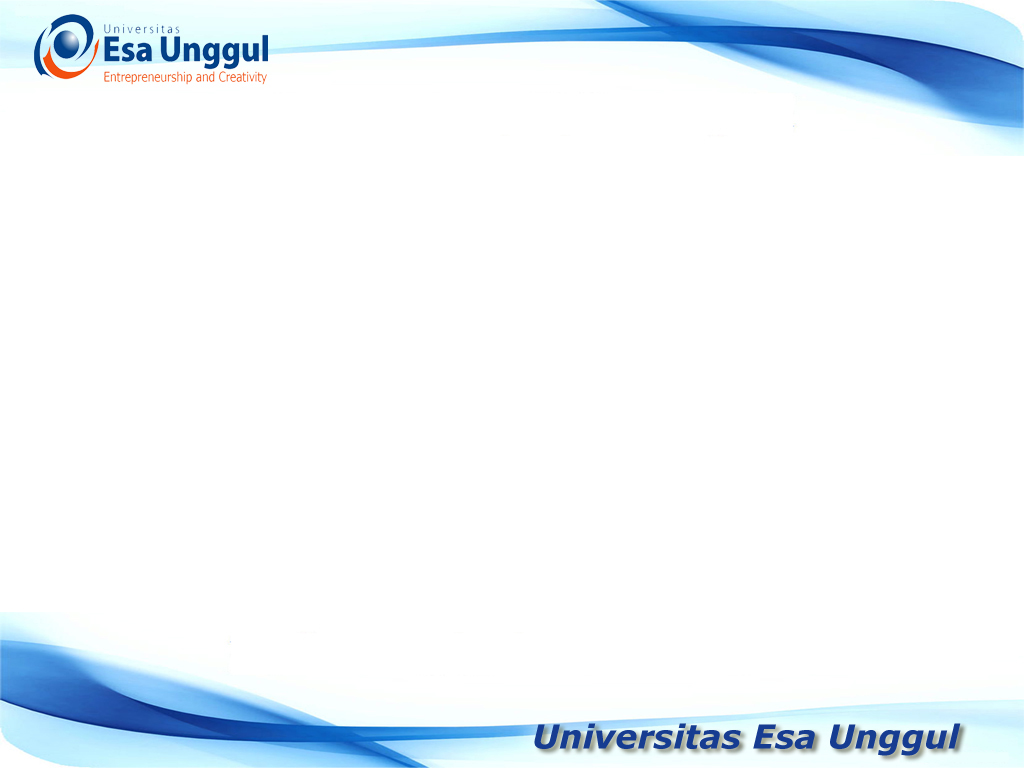 credibility
Memandang karyawan sebagai partner strategis
Peningkatan target pada semua pekerjaan
Mengenalkan inisiatif individu melalui partisipasi
Membantu menyelesaikan perbedaan-perbedaan sesuai dengan skala prioritas
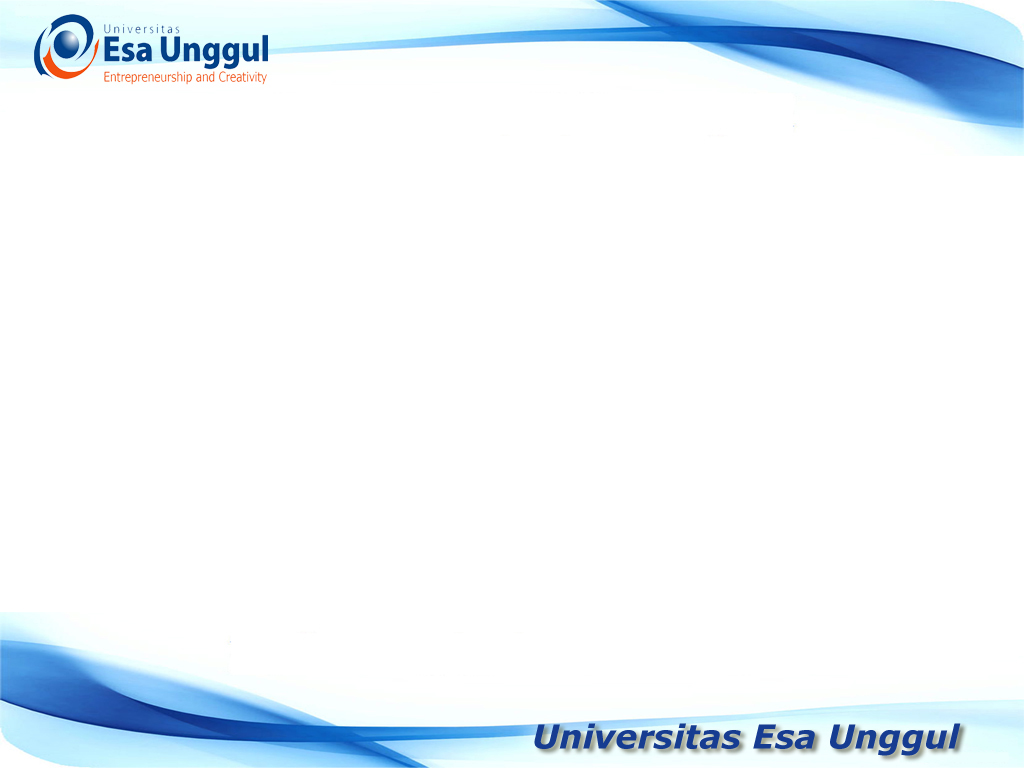 PERTANGGUNG JAWABAN KARYAWAN PADA WEWENANG YANG DIBERIKAN. DENGAN MENETAPKAN SECARA KONSISTEN DAN JELAS PERAN DAN STANDAR SERTA TUJUAN PENILAIAN KINERJA KARYAWAN
ACCOUNTABILITY
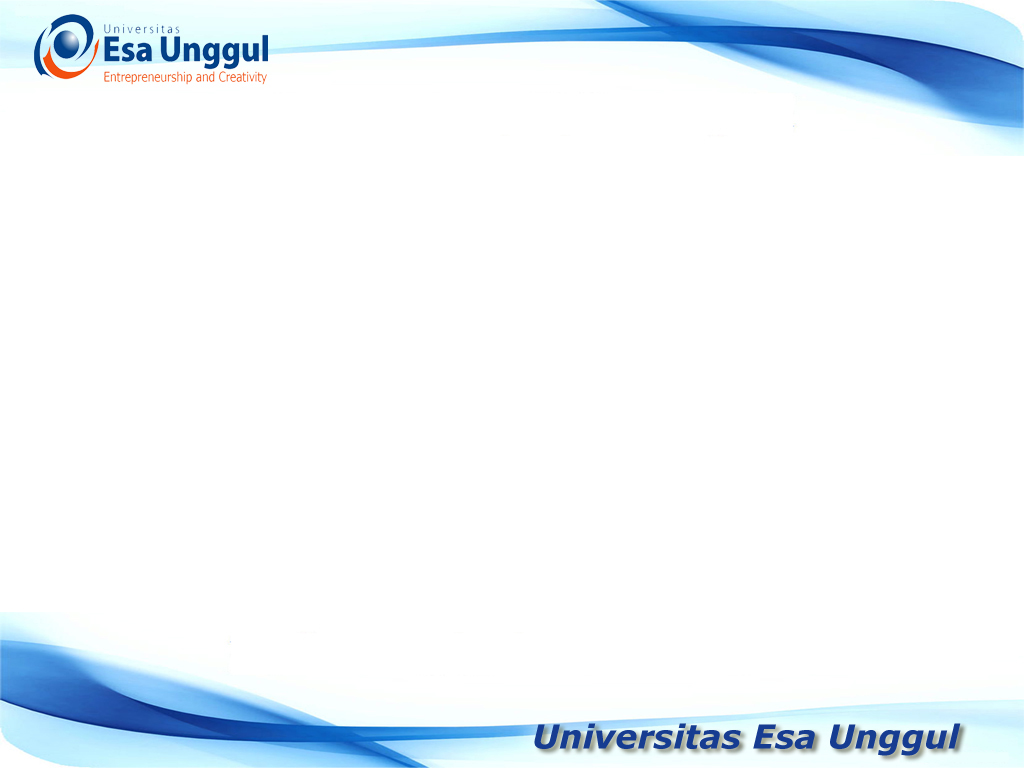 accountability
Menggunakan jalur training dalam mengevaluasi karyawan
Memberikan tugas dengan ukuran yang jelas
Melibatkan karyawan dalam menentukan standar dan ukuran pekerjaan
Memberikan bantuan kepada karyawan dalam menyelesaikan beban kerja
Memberikan feedback
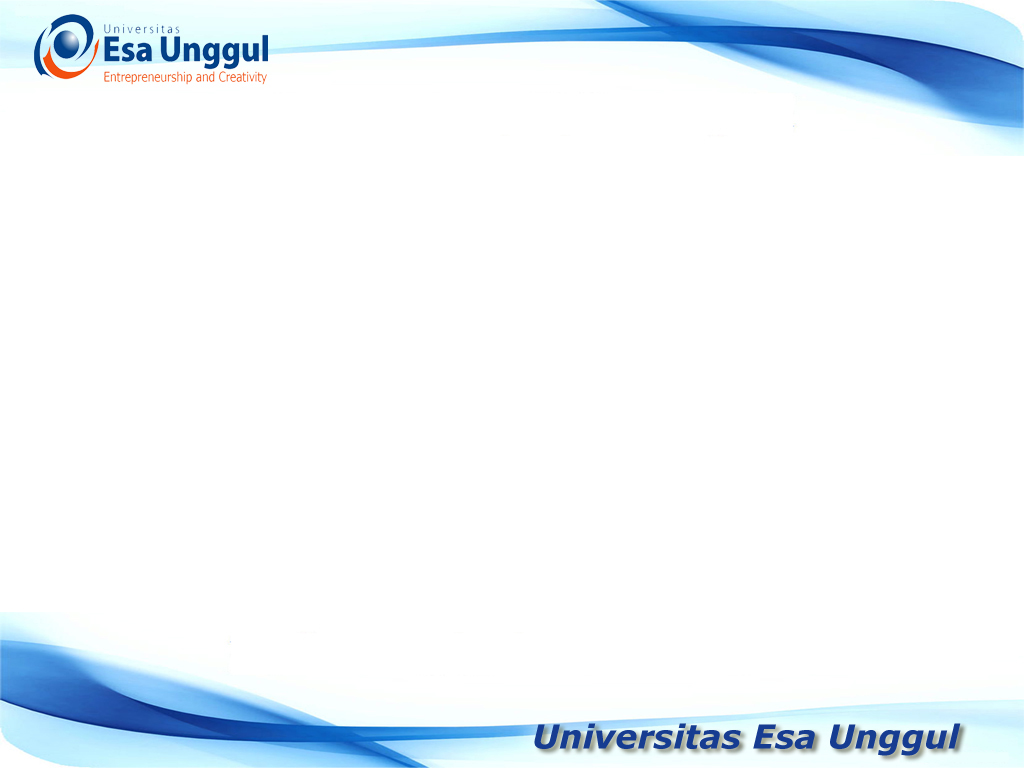 KOMUNIKASI YANG TERBUKA AGARTERJADI SALING MEMAHAMI ANTARA KARYAWAN DAN MANAJEMEN, TERMASUK DIDALAMNYA ADALAH KRITIK DAN SARAN PERBAIKAN
COMMUNICATION
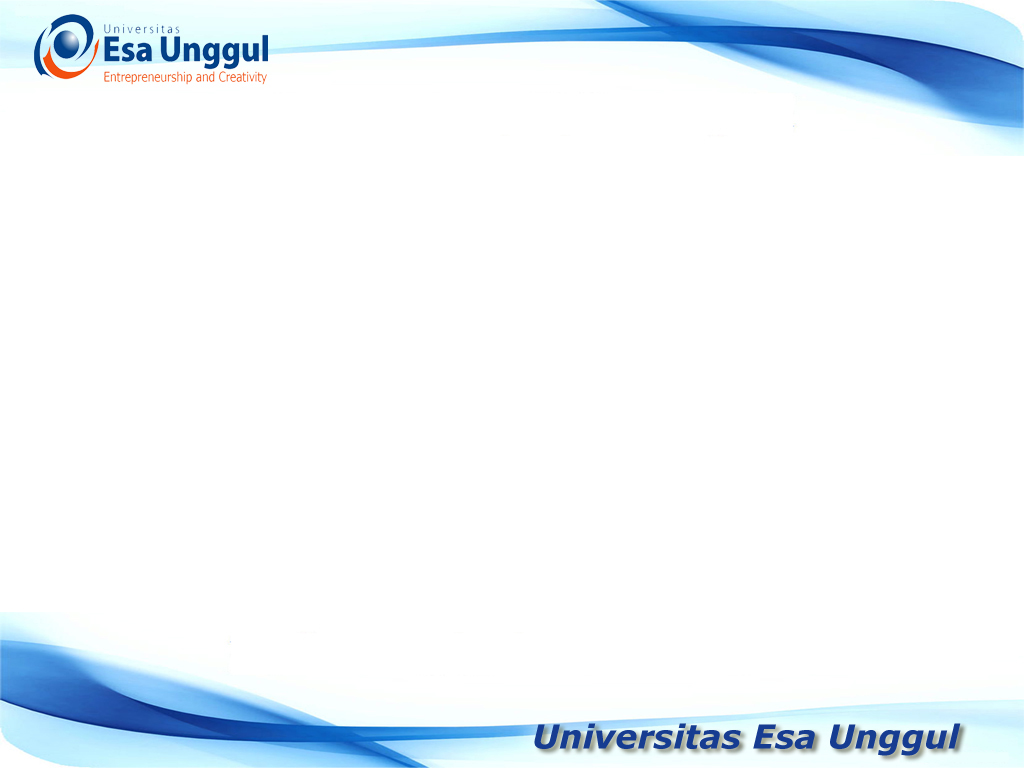 communication
Menetapkan kebijakan open door communication
Menyediakan waktu untuk diskusi dan pemecahan masalah
Menciptakan kesempatan untuk cross training